Porada ředitelů škol a školských zařízení zřizovaných Libereckým krajem
Odvolací řízení 2022
Přijímací řízení 2023
Porada ředitelů škol a školských zařízení LK 
Harrachov, 22. 9. 2022, 
Eva Kotková
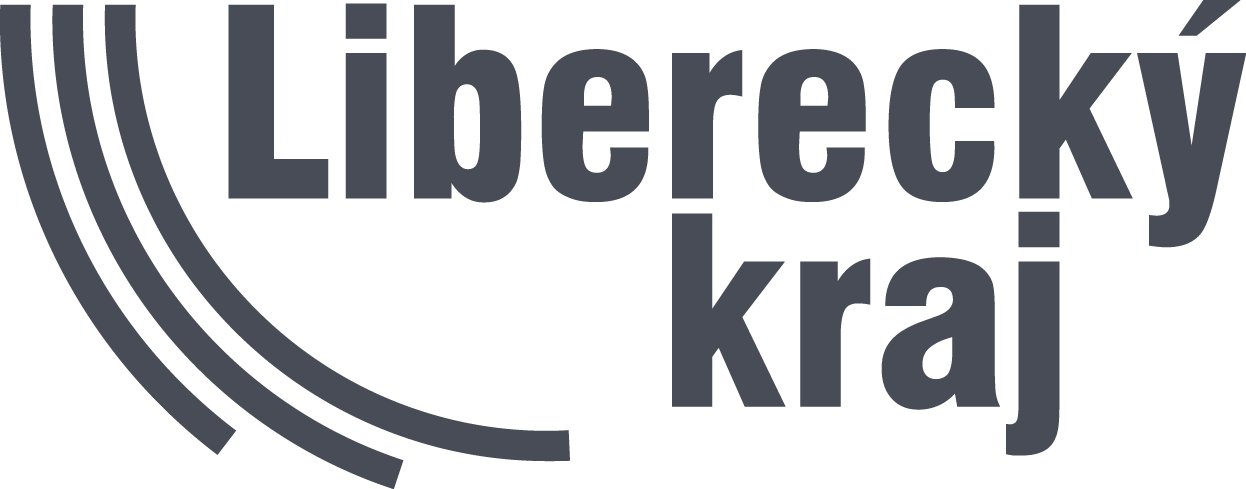 Počet předaných odvolání KÚ LKpřijímací řízení
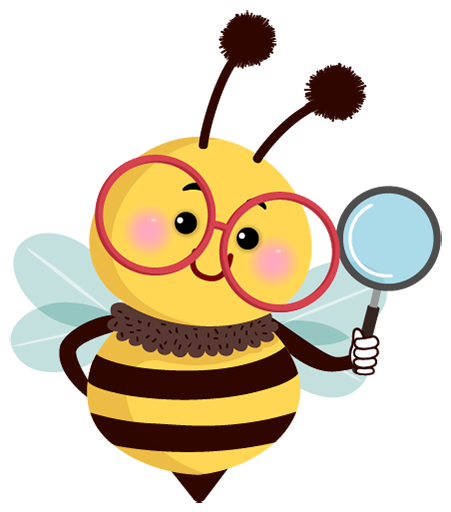 Porada ředitelů škol a školských zařízení LK 
Harrachov, 22. 9. 2022
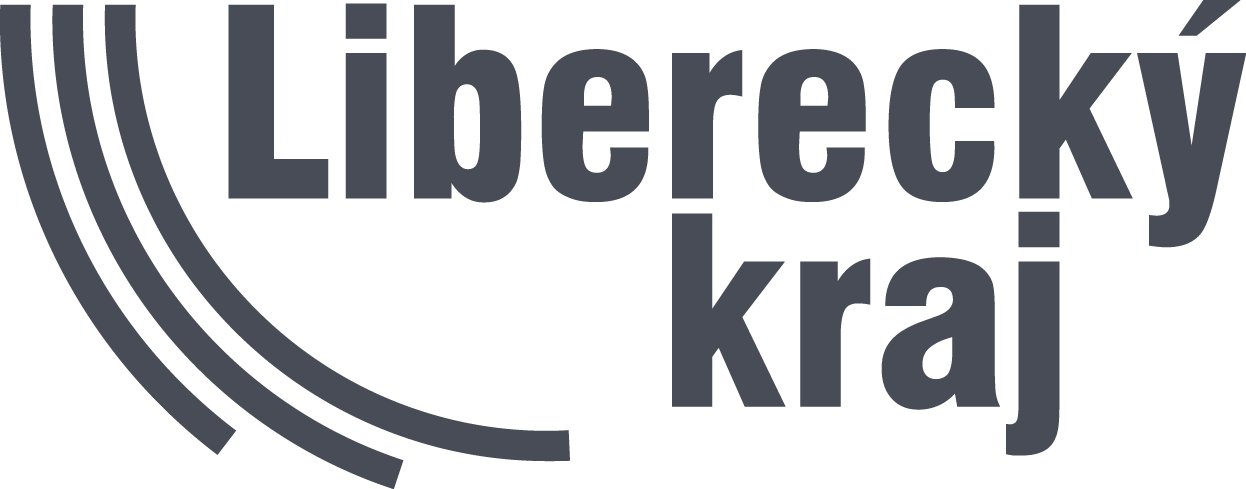 Odvolací řízení
odkaz na účinné právní předpisy – 
! vyhláška č. 671/2004 Sb., kterou se stanoví podrobnosti o organizaci přijímacího řízení ke vzdělávání ve středních školách, konec účinnosti k 31. 10. 2016 !,

výzva k možnosti vyjádřit se k podkladům před vydáním rozhodnutí - § 36 odst. 3 správního řádu – den, čas, místo,

nezapomínat na výzvu v druhých a dalších kolech přijímacího řízení,

pozvánka od Cermatu neobsahuje tuto výzvu,

kontrola náležitostí přihlášek,

kontrola náležitostí v odvolání – formuláře školy x vlastní odvolání, včasnost, přípustnost, postup SO v prvním stupni (10 dní x 30 dní na předání NSO),
Porada ředitelů škol a školských zařízení LK 
Harrachov, 22. 9. 2022
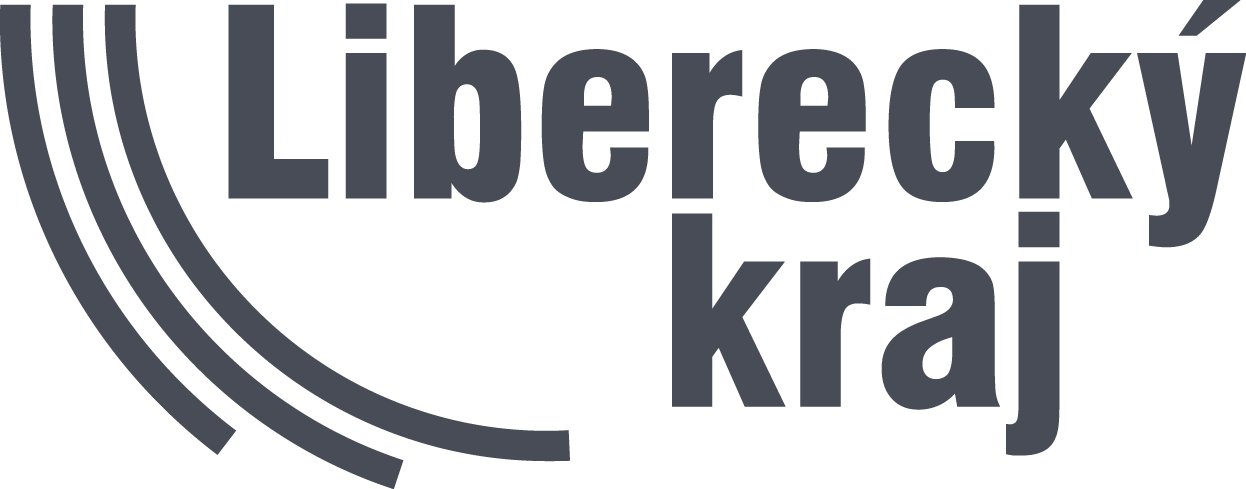 Odvolací řízení
Odvolání proti nepřijetí ke vzdělávání musí mít tyto náležitosti:

jméno, příjmení, datum narození a místo trvalého bydliště uchazeče,
údaje o tom, proti kterému rozhodnutí směřuje - př.: č. j. G/2022/273, ze dne 29. 4. 2022,
obor vzdělání - př. 79-41-K/41 Gymnázium, do kterého se uchazeč hlásil,
název a adresa střední školy, 
rozpor s právními předpisy nebo nesprávnost rozhodnutí (důvody odvolání),
co uchazeč/zákonný zástupce navrhuje (změnu rozhodnutí, přijetí ke vzdělávání),
podpis uchazeče,
jméno a podpis zákonného zástupce nezletilého uchazeče,
adresa trvalého pobytu, popř. jiná adresa pro doručování, na kterou má být rozhodnutí o odvolání zasláno,
datum.

Odvolání se podává s potřebným počtem stejnopisů (2x).
Odvolání podává zletilý uchazeč nebo zákonný zástupce nezletilého uchazeče.
Porada ředitelů škol a školských zařízení LK 
Harrachov, 22. 9. 2022
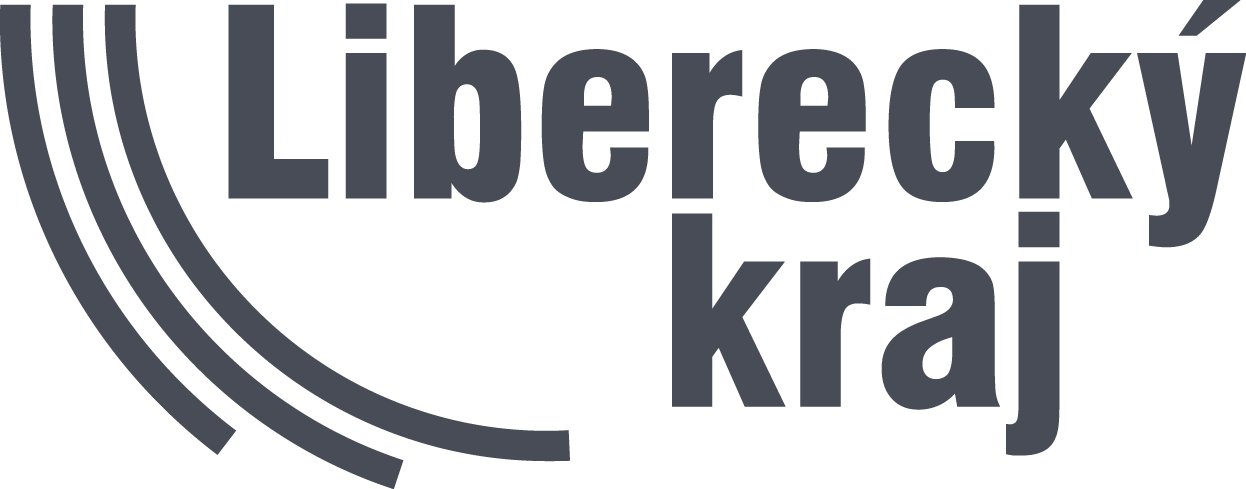 Odvolací řízení
pěstouni, babičky, ostatní příbuzní – rozsudek soudu, právo jednat za uchazeče v záležitostech významných (občanský zákoník), doložit nejlépe již s přihláškou,

zletilý uchazeč – svéprávný, procesně způsobilý, nejedná zákonný zástupce,

v přijímacím řízení nelze hodnotit hodnocení na vysvědčení za druhé pololetí školního roku 2019/2020 – vyhláška č. 353/2016 Sb.,

kritéria přijímacího řízení – objektivní, nediskriminující – př. pokud zahrnu do kritérií akce školy, nemohu znemožnit přístup těm, kteří se chtějí hlásit tím, že omezím počet míst, 

„došlovací“ razítko – NA VŠECHNO!!!

stažení odvolání – usnesení o zastavení řízení.
Porada ředitelů škol a školských zařízení LK 
Harrachov, 22. 9. 2022
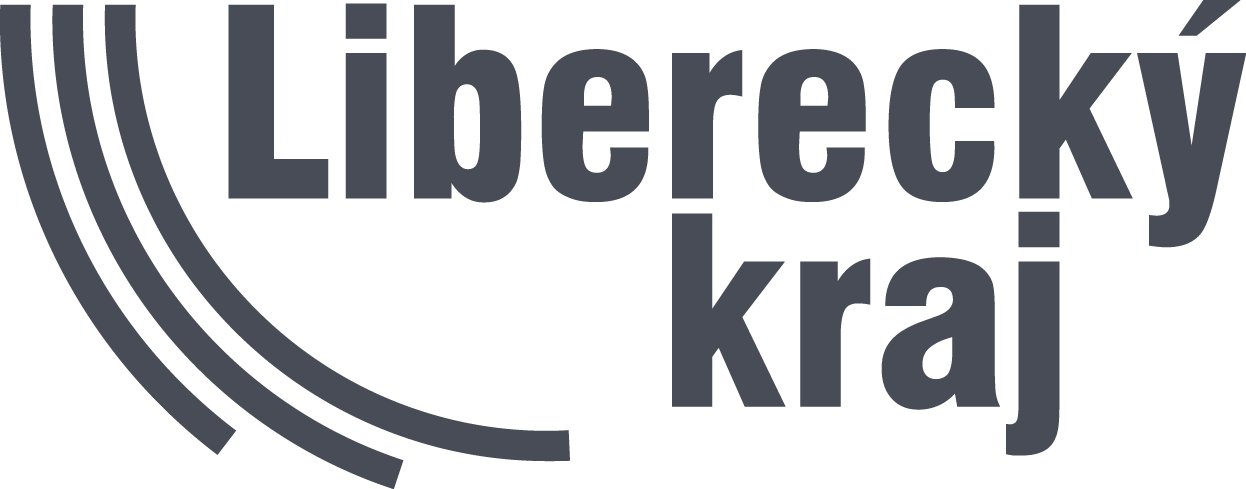 Přijímací řízení
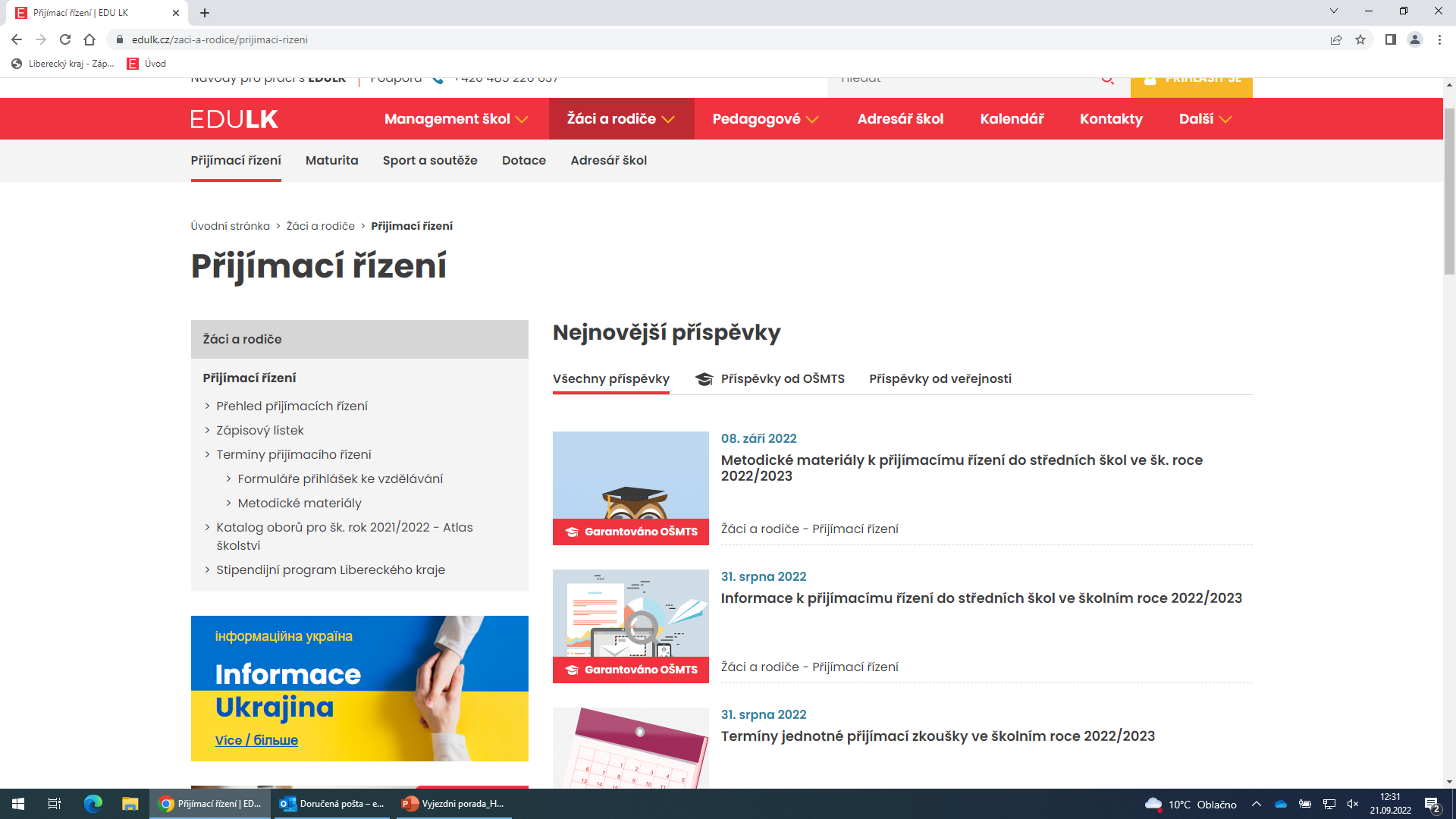 Porada ředitelů škol a školských zařízení LK 
Harrachov, 22. 9. 2022
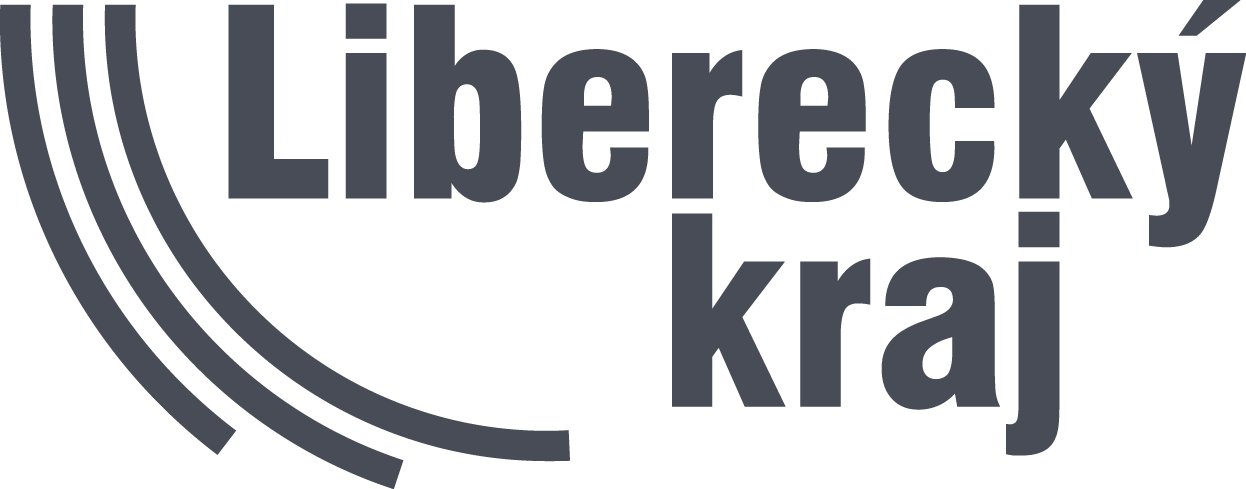 Přijímací řízení
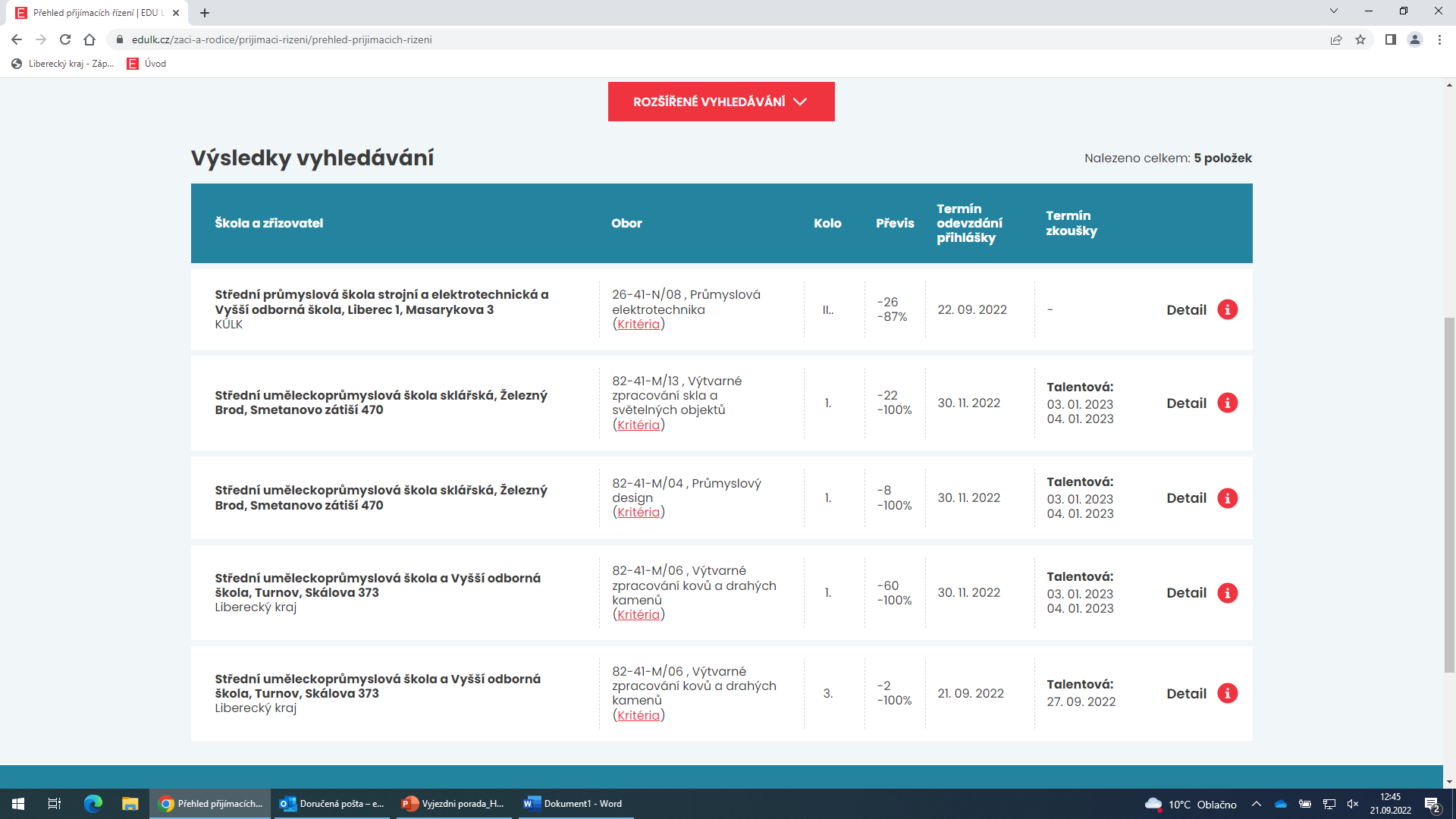 Porada ředitelů škol a školských zařízení LK 
Harrachov, 22. 9. 2022
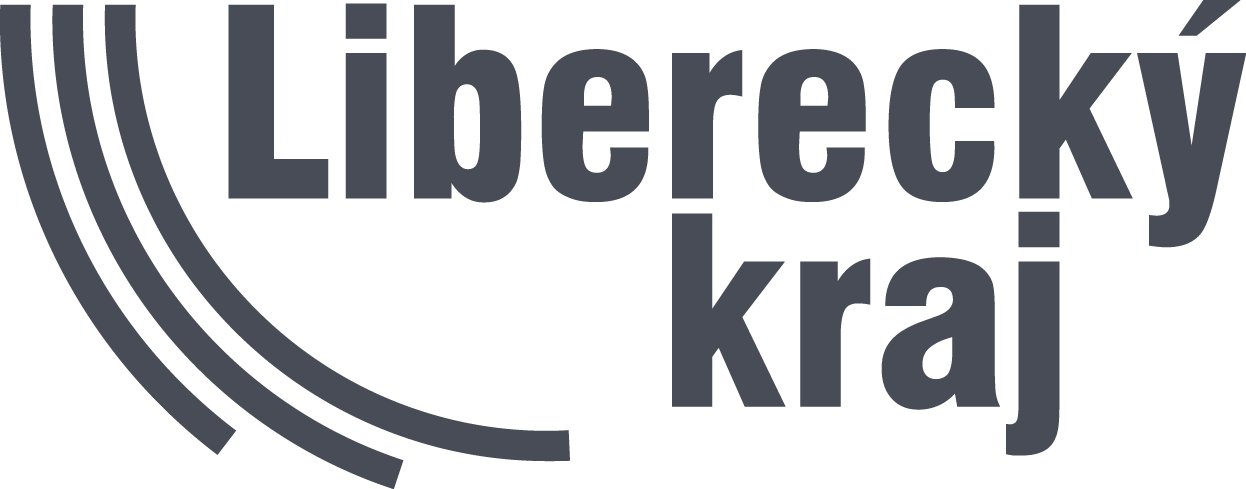 Přijímací řízenítermíny JPZ
Čtyřleté obory vzdělání, včetně nástavbového studia:
termín - 13. dubna 2023 (čtvrtek), 
termín - 14. dubna 2023 (pátek),

Víceletá gymnázia:
termín - 17. dubna 2023 (pondělí), 
termín - 18. dubna 2023 (úterý),

Náhradní termín:
termín - 10. května 2023 (středa), 
termín - 11. května 2023 (čtvrtek).
Porada ředitelů škol a školských zařízení LK 
Harrachov, 22. 9. 2022
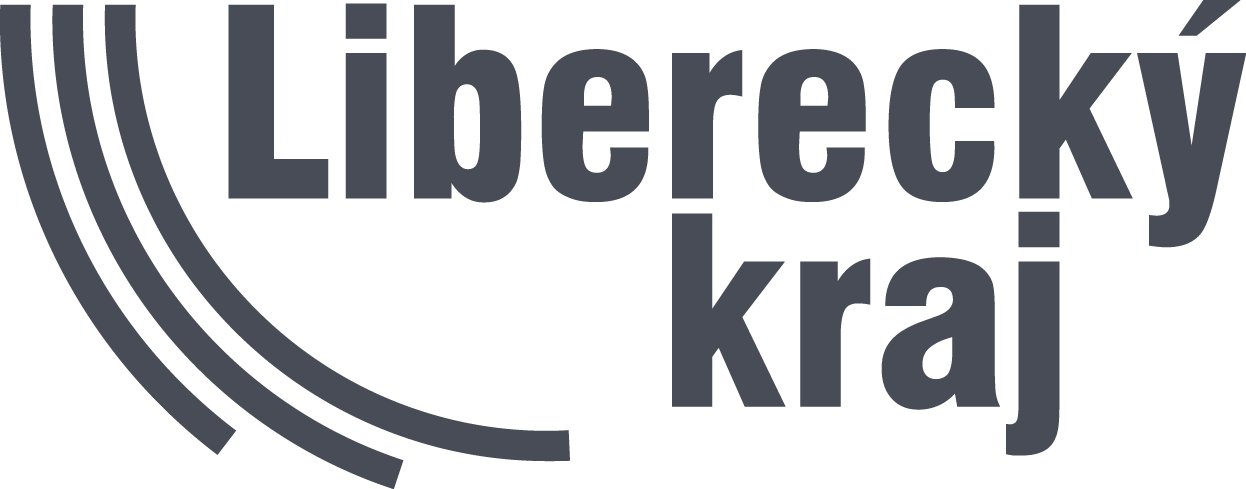 Děkuji za pozornosteva.kotkova@kraj-lbc.cz485 226 231
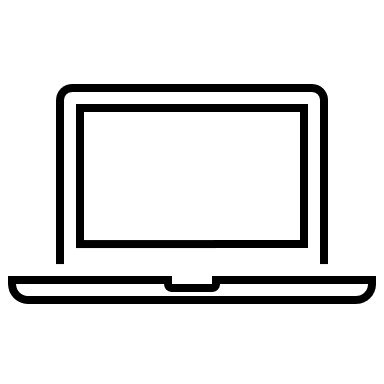 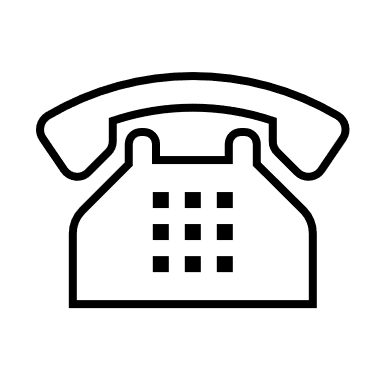 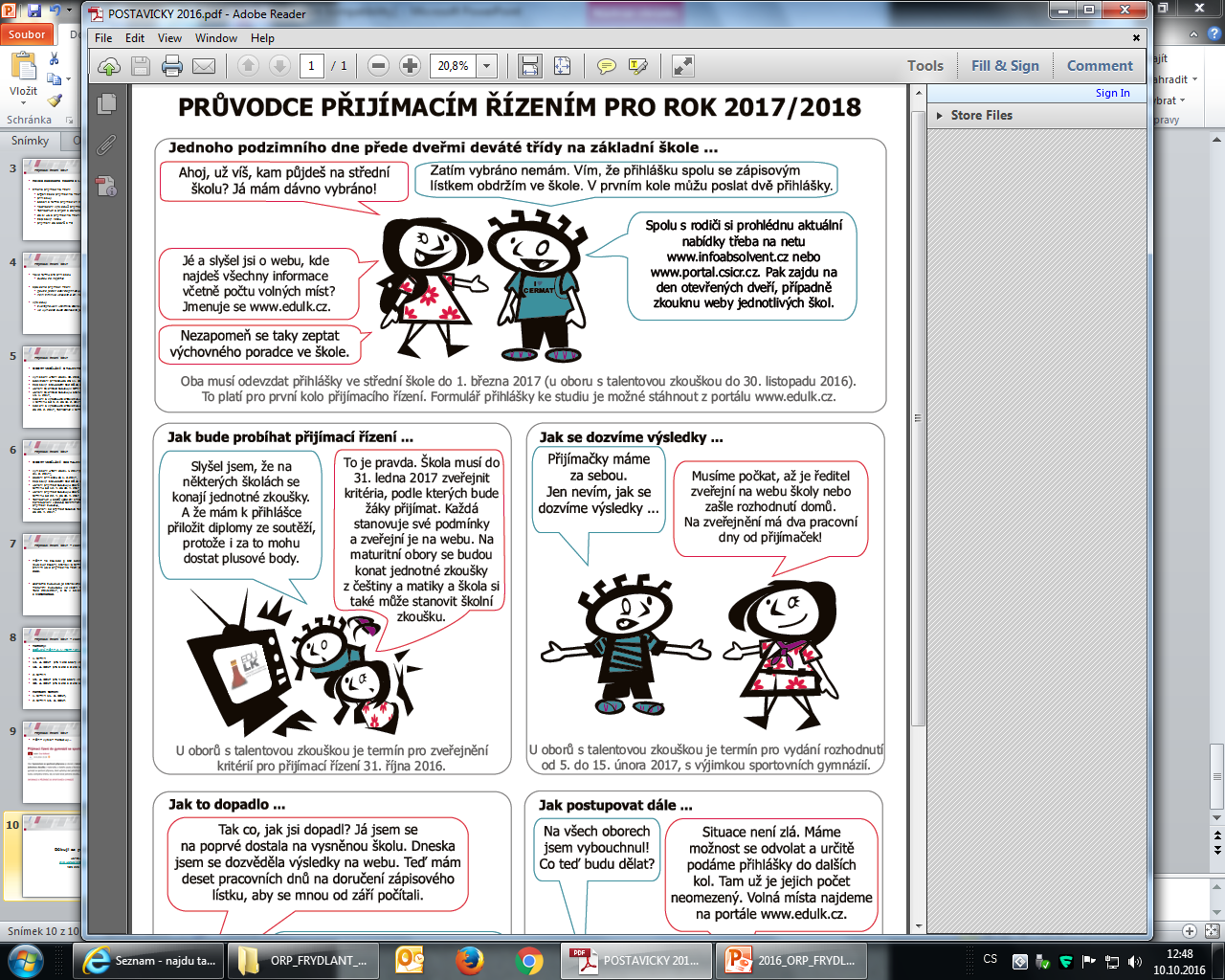 Porada ředitelů škol a školských zařízení LK 
Harrachov, 22. 9. 2022
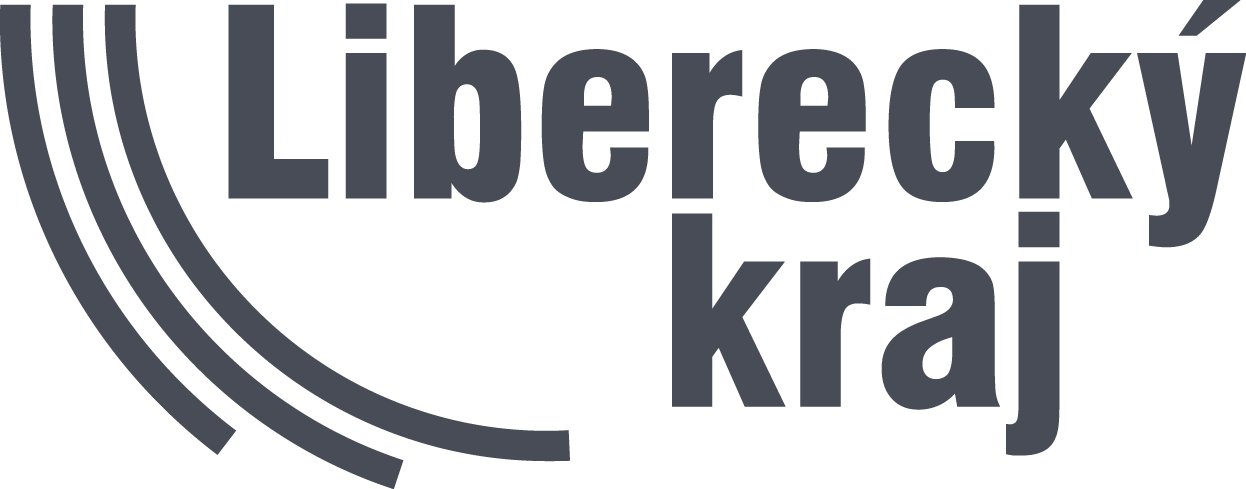